أوراق عمل وحدة

(يلتزم بقواعد الأمن والسلامة)
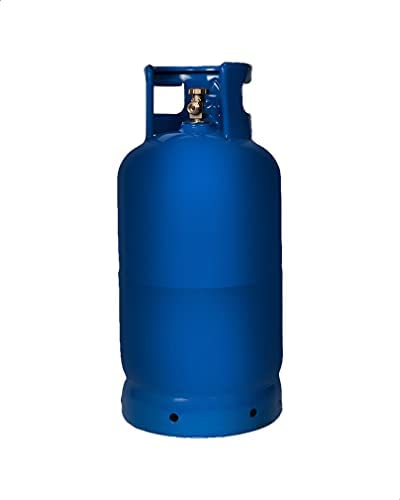 أسطوانة الغاز
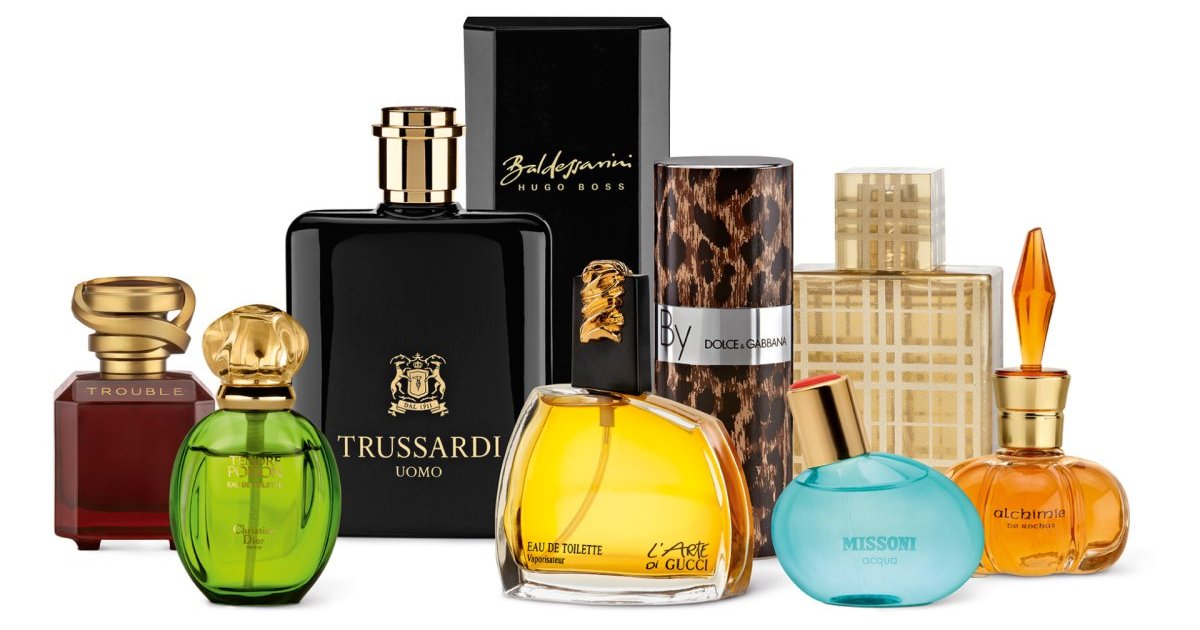 العطور
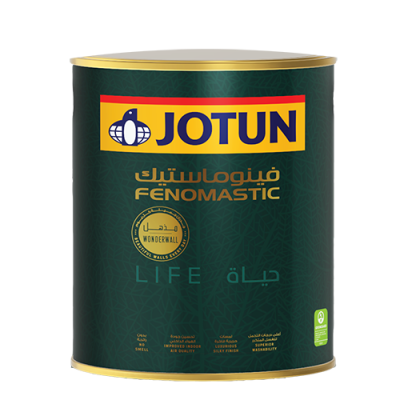 الاصباغ